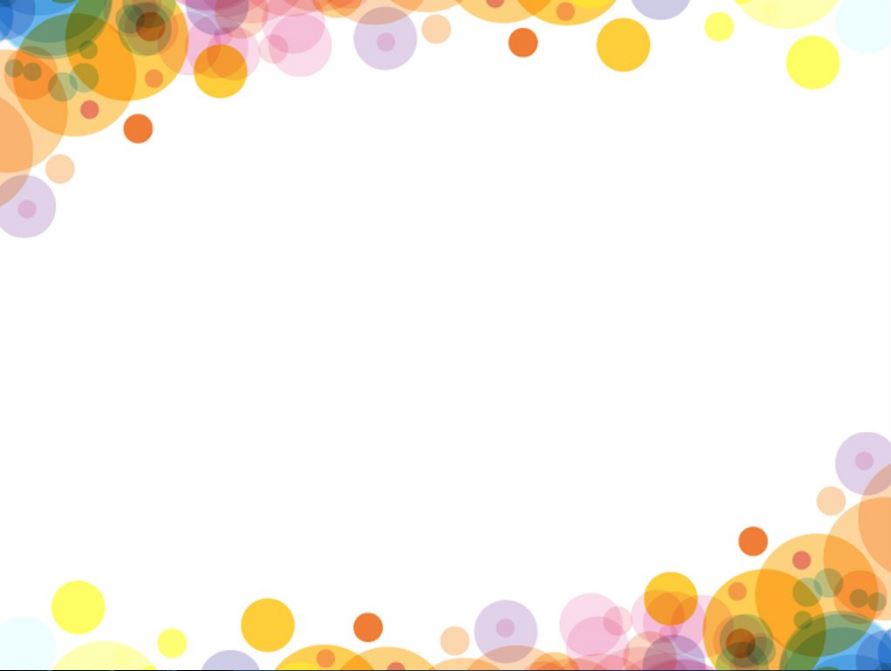 CHÀO MỪNG QUÝ THẦY (CÔ) VỀ DỰ GiỜ
Môn: Tiếng Việt
Lớp: 16
Gv: Ngô Thị Hoàng Viễn
Chủ điểm: Chăm ngoan - Học giỏi
Thứ tư ngày 28 tháng 10  năm 2020
Tiếng Việt: Bài 34:
Kiểm tra bài cũ:
aâm
aêm
am
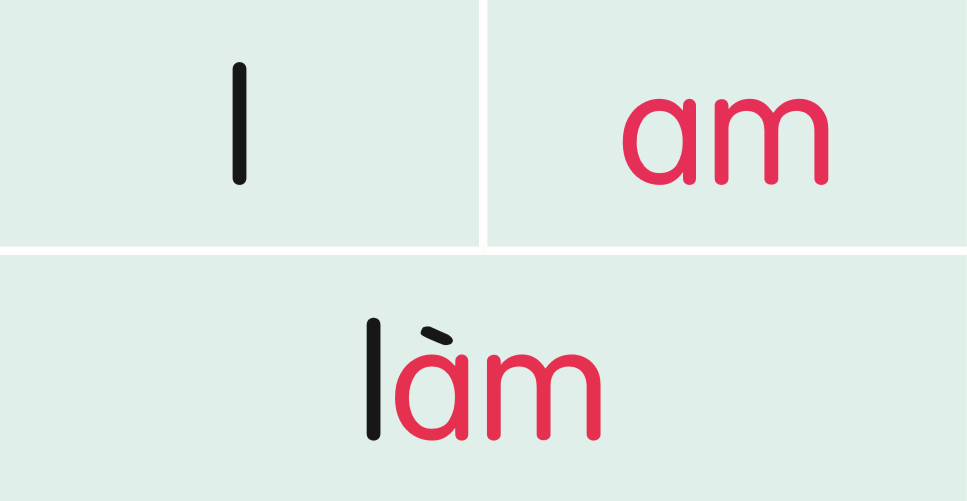 cam   khaùm   aüm   caèm   ñaäm   nhaåm
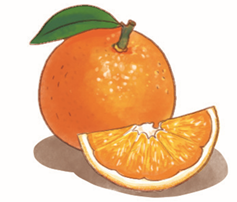 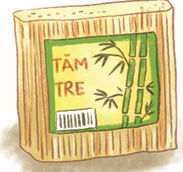 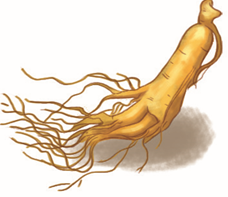 cuû saâm
taêm tre
quaû cam
Chủ điểm: Chăm ngoan - Học giỏi
Thứ tư ngày 28 tháng 10  năm 2020
Tiếng Việt: Bài 34:
am aêm aâm ( tieát 2)
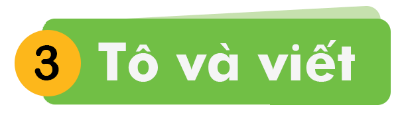 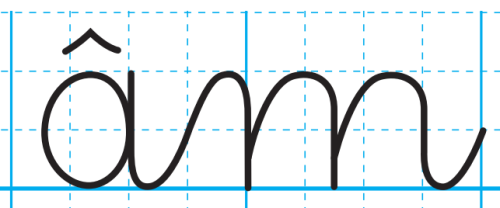 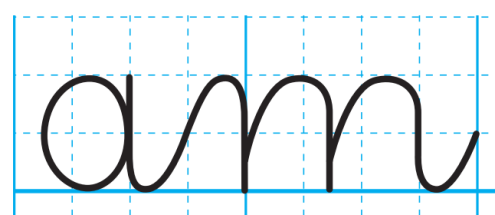 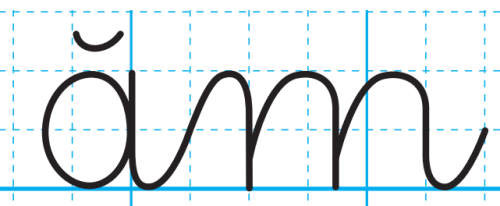 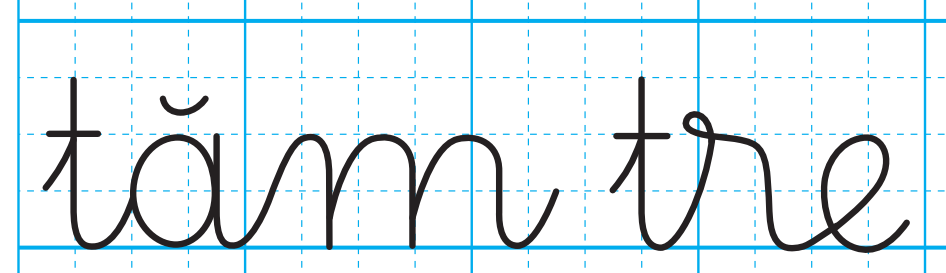 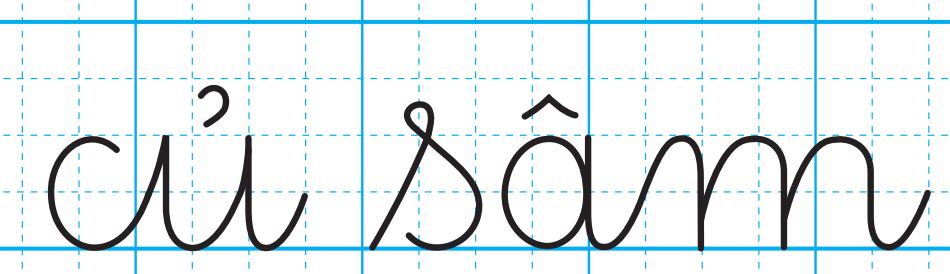 Chủ điểm: Chăm ngoan - Học giỏi
Thứ tư ngày 28 tháng 10  năm 2020
Tiếng Việt: Bài 34:
am aêm aâm ( tieát 2)
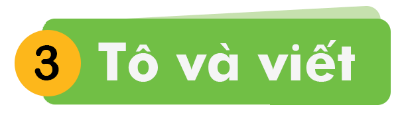 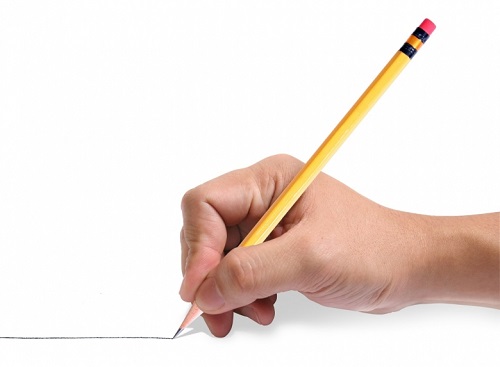 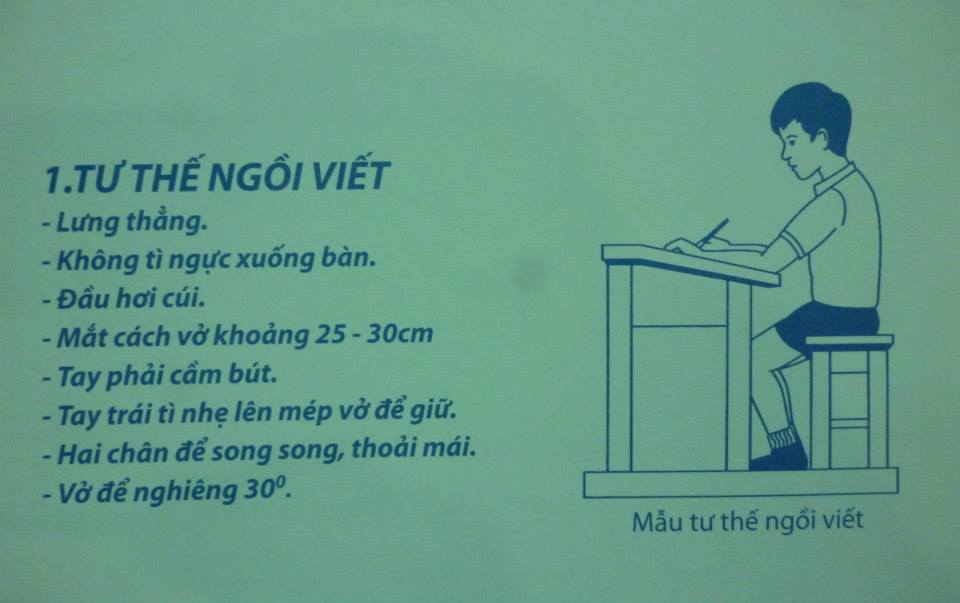 Chủ điểm: Chăm ngoan - Học giỏi
Thứ tư ngày 28 tháng 10  năm 2020
Tiếng Việt: Bài 34:
am aêm aâm ( tieát 2)
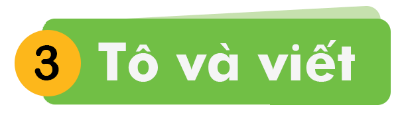 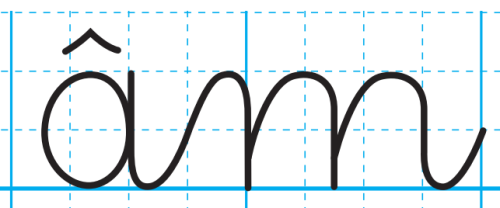 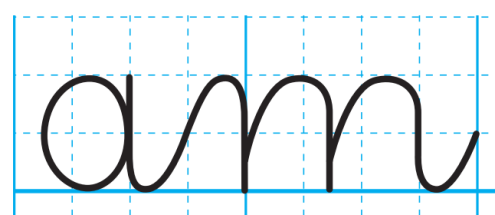 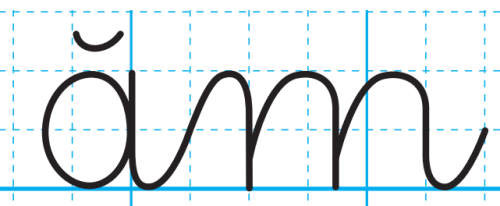 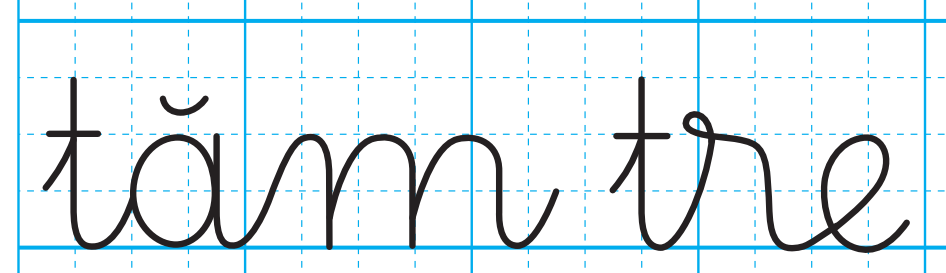 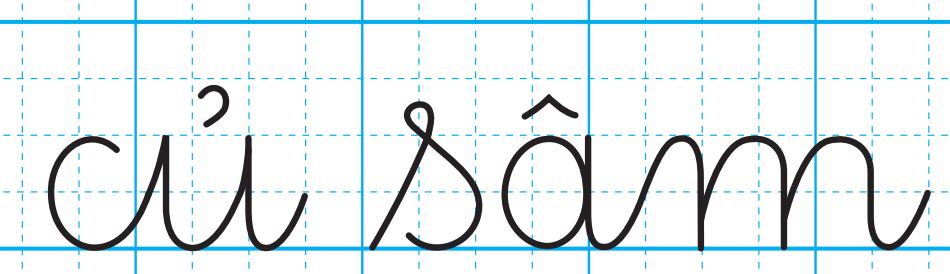 Chủ điểm: Chăm ngoan - Học giỏi
Thứ tư ngày 28 tháng 10  năm 2020
Tiếng Việt: Bài 34:
am aêm aâm ( tieát 2)
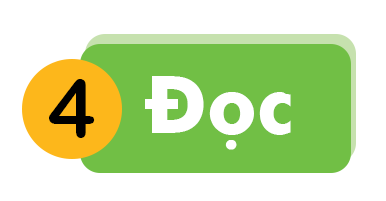 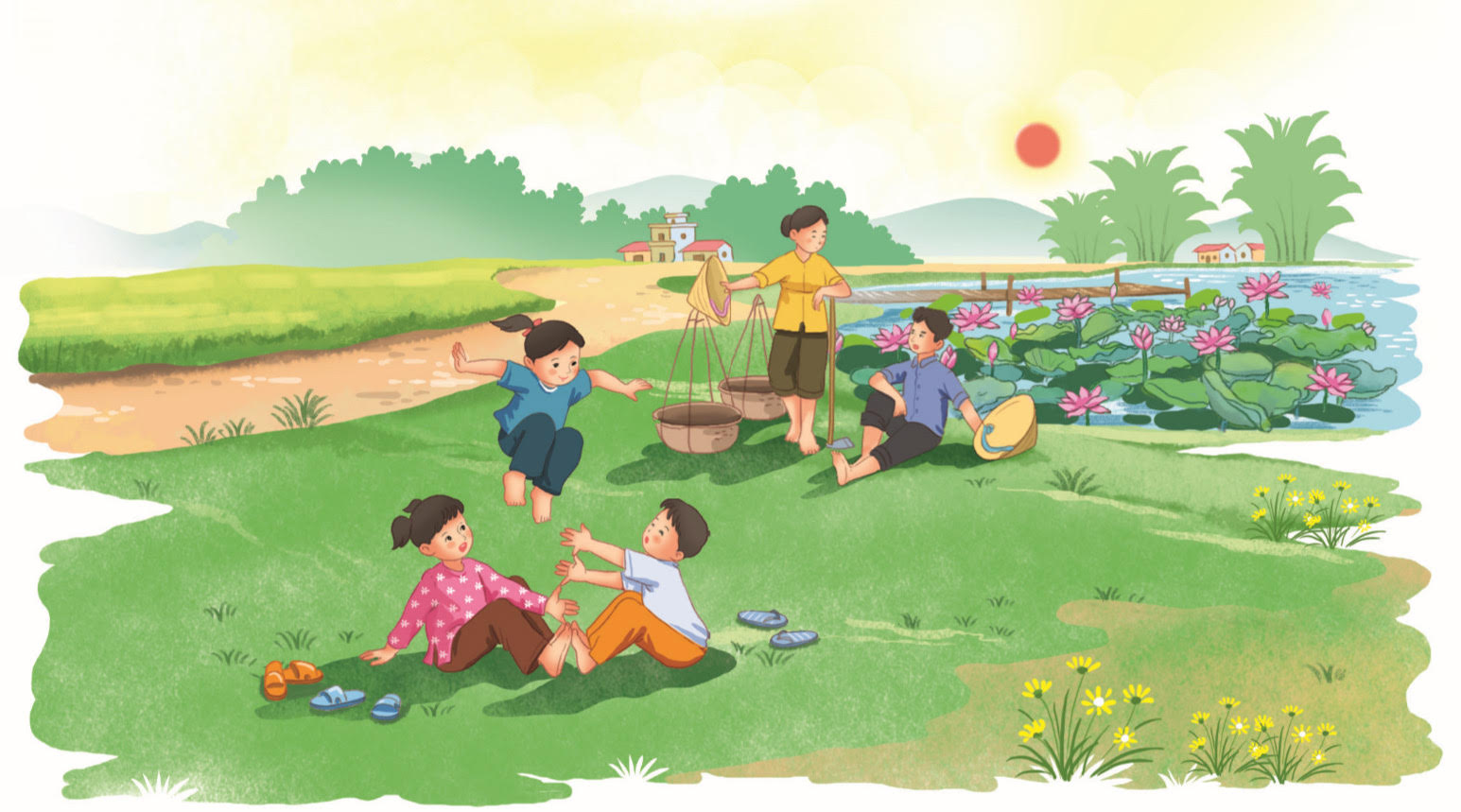 Muøa heø, ve raâm ran, sen nôû thaém. Luõ treû noâ ñuøa treân thaûm coû ven hoà.
Muøa heø, ve raâm ran, sen nôû thaém. Luõ treû noâ ñuøa treân thaûm coû ven hoà.
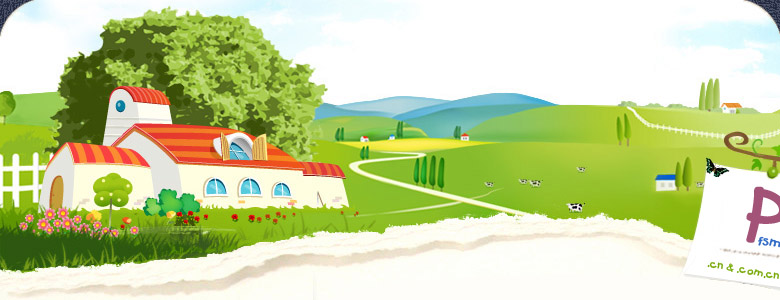 Thứ hai ngày 30 tháng 10 năm 2017
Học vần: Bài 35: uôi – ươi ( tiết 2 )
Giôø giaûi lao
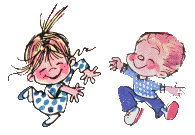 Chủ điểm: Chăm ngoan - Học giỏi
Thứ tư ngày 28 tháng 10  năm 2020
Tiếng Việt: Bài 34:
am aêm aâm ( tieát 2)
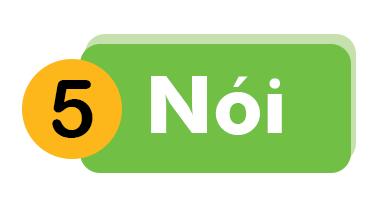 Moâi tröôøng soáng cuûa loaøi vaät.
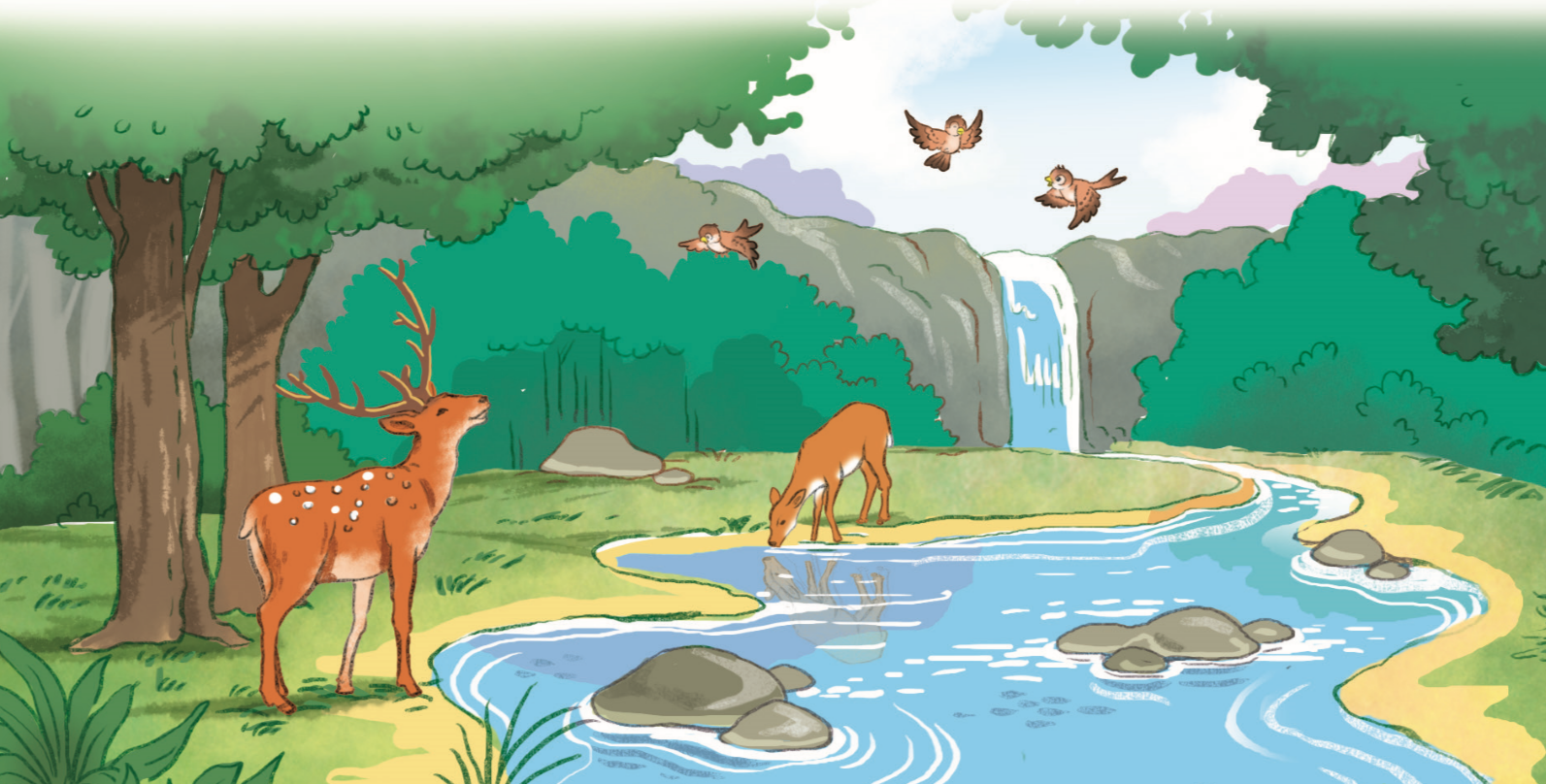 Chủ điểm: Chăm ngoan - Học giỏi
Thứ tư ngày 28 tháng 10  năm 2020
Tiếng Việt: Bài 34:
am aêm aâm ( tieát 2)